Optimization methodsMorten NielsenDepartment of Health Technology, DTU
Minimization
The path to the closest local minimum = local minimization
*Adapted from slides by Chen Kaeasar, Ben-Gurion University
Minimization
The path to the closest local minimum = local minimization
*Adapted from slides by Chen Kaeasar, Ben-Gurion University
Minimization
The path to the global minimum
*Adapted from slides by Chen Kaeasar, Ben-Gurion University
Outline
Optimization procedures 
Gradient descent
Monte Carlo
Linear methods. Error estimate
Linear function
I1
I2
w1
w2
o
Gradient descent (from wekipedia)
Gradient descent is based on the observation that if the real-valued function  F(x) is defined and differentiable in a neighborhood of a point a, then F(x) decreases fastest if one goes from  a in the direction of the negative gradient of F at a. 
It follows that, if



for  > 0 a small enough number, 
then F(b)<F(a)
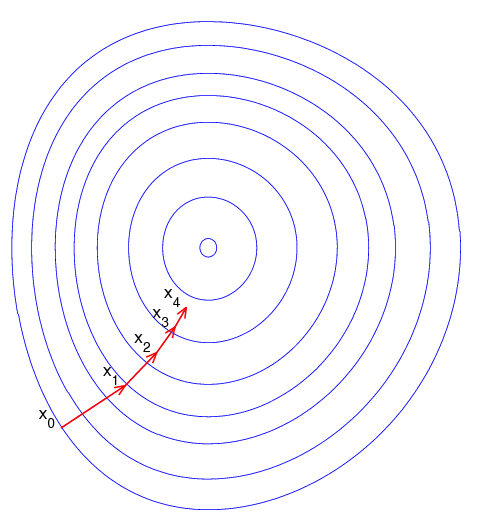 Gradient descent (example)
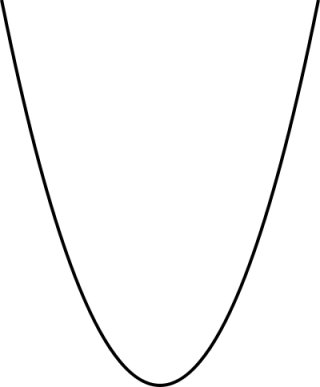 Gradient descent
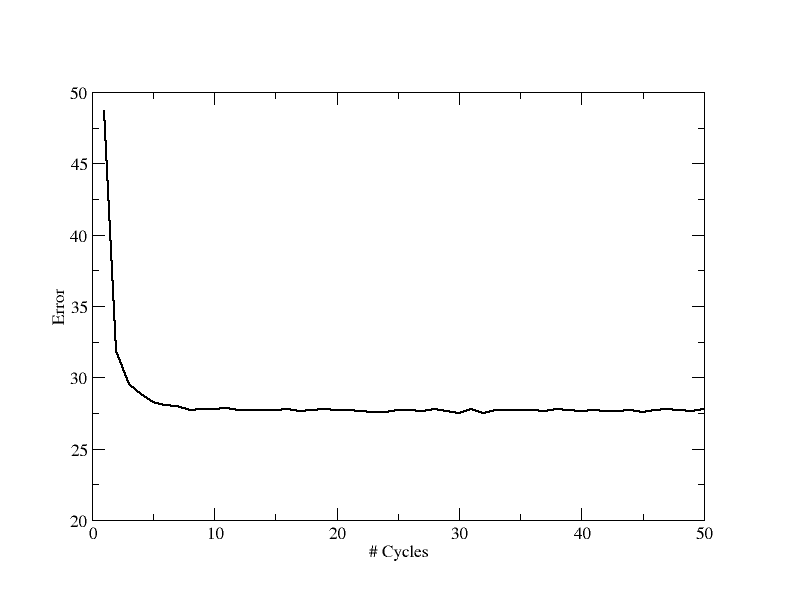 Gradient descent
Weights are changed in the opposite direction of the gradient of the error
Gradient descent (Linear function)
Weights are changed in the opposite direction of the gradient of the error
Linear function
I1
I2
w1
w2
o
Gradient descent
Weights are changed in the opposite direction of the gradient of the error
Linear function
I1
I2
w1
w2
o
Gradient descent. Example
Weights are changed in the opposite direction of the gradient of the error
Linear function
I1
I2
w1
w2
o
Gradient descent. Example
Weights are changed in the opposite direction of the gradient of the error
Linear function
I1
I2
w1
w2
o
Gradient descent. Doing it your self
Weights are changed in the opposite direction of the gradient of the error
Linear function
1
0
W1=0.1
W2=0.1
o
What are the weights after 2 forward (calculate predictions) and backward (update weights) iterations with the given input, and has the error decrease (use =0.1, and t=1)?
Fill out the table
What are the weights after 2 forward/backward iterations with the given input, and has the error decrease (use =0.1, t=1)?
Linear function
1
0
W1=0.1
W2=0.1
o
Fill out the table
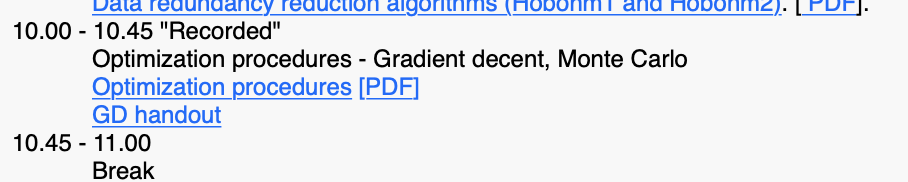 Fill out the table
What are the weights after 2 forward/backward iterations with the given input, and has the error decrease (use =0.1, t=1)?
Linear function
1
0
W1=0.1
W2=0.1
o
The Metropolis-Hastings Criterion
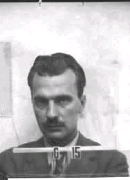 "Equations of State Calculations by Fast Computing Machines“ – Metropolis, N. et al. Journal of Chemical Physics  (1953)
Boltzman Distribution:


The energy score and temperature are computed (quite) easily
The “only” problem is calculating Z (the “partition function”) – this requires summing over all states.
Metropolis showed that MCMC will converge to the true Boltzman distribution, if we accept a new proposal with probability
Slides adapted from Barak Raveh
Monte Carlo (Minimization)
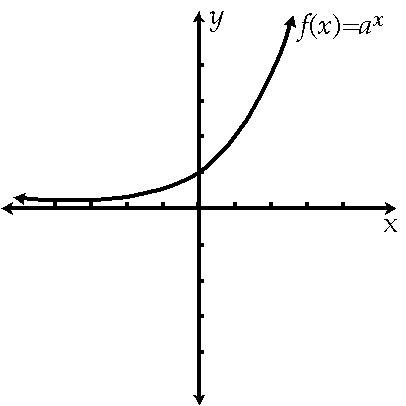 dE>0
dE<0
Gibbs sampling Monte Carlo simulations
A    R    N    D    C    Q    E    G    H    I    L    K    M    F    P    S    T    W    Y    V 
1  0.6  0.4 -3.5 -2.4 -0.4 -1.9 -2.7  0.3 -1.1  1.0  0.3  0.0  1.4  1.2 -2.7  1.4 -1.2 -2.0  1.1  0.7 
2 -1.6 -6.6 -6.5 -5.4 -2.5 -4.0 -4.7 -3.7 -6.3  1.0  5.1 -3.7  3.1 -4.2 -4.3 -4.2 -0.2 -5.9 -3.8  0.4 
3  0.2 -1.3  0.1  1.5  0.0 -1.8 -3.3  0.4  0.5 -1.0  0.3 -2.5  1.2  1.0 -0.1 -0.3 -0.5  3.4  1.6  0.0 
4 -0.1 -0.1 -2.0  2.0 -1.6  0.5  0.8  2.0 -3.3  0.1 -1.7 -1.0 -2.2 -1.6  1.7 -0.6 -0.2  1.3 -6.8 -0.7 
5 -1.6 -0.1  0.1 -2.2 -1.2  0.4 -0.5  1.9  1.2 -2.2 -0.5 -1.3 -2.2  1.7  1.2 -2.5 -0.1  1.7  1.5  1.0 
6 -0.7 -1.4 -1.0 -2.3  1.1 -1.3 -1.4 -0.2 -1.0  1.8  0.8 -1.9  0.2  1.0 -0.4 -0.6  0.4 -0.5 -0.0  2.1 
7  1.1 -3.8 -0.2 -1.3  1.3 -0.3 -1.3 -1.4  2.1  0.6  0.7 -5.0  1.1  0.9  1.3 -0.5 -0.9  2.9 -0.4  0.5 
8 -2.2  1.0 -0.8 -2.9 -1.4  0.4  0.1 -0.4  0.2 -0.0  1.1 -0.5 -0.5  0.7 -0.3  0.8  0.8 -0.7  1.3 -1.1 
9 -0.2 -3.5 -6.1 -4.5  0.7 -0.8 -2.5 -4.0 -2.6  0.9  2.8 -3.0 -1.8 -1.4 -6.2 -1.9 -1.6 -4.9 -1.6  4.5
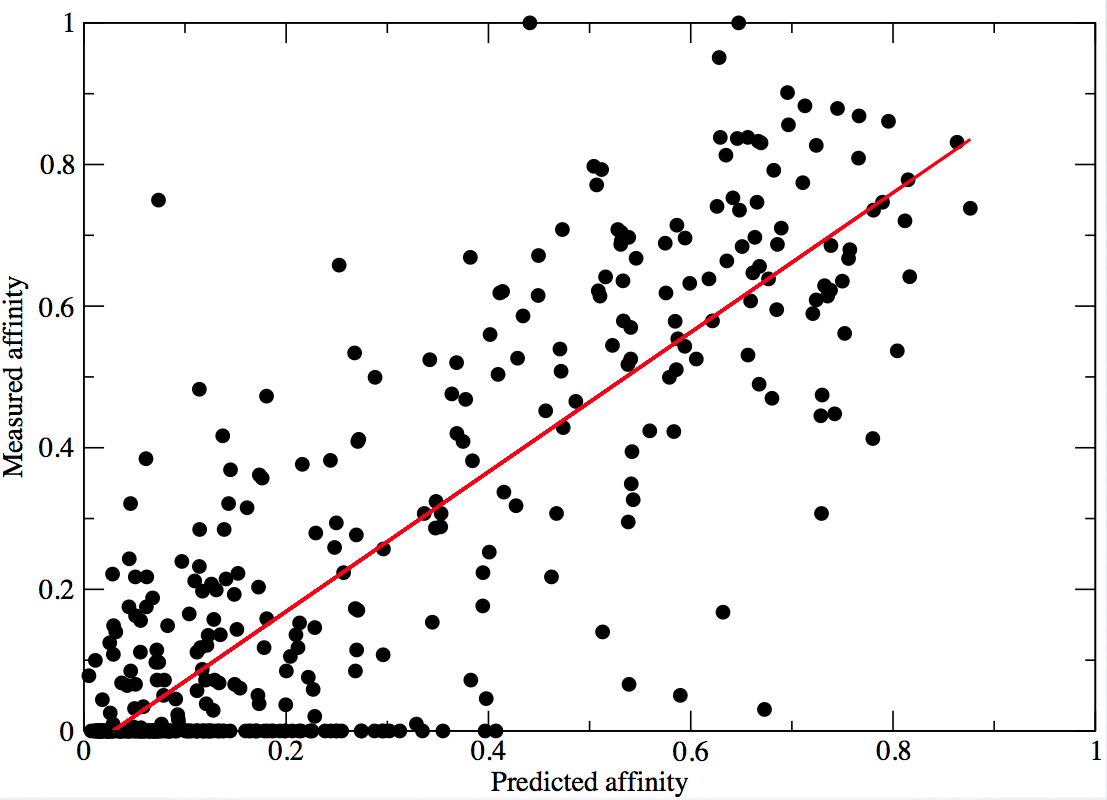 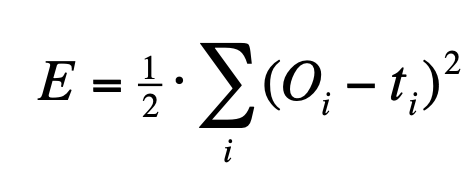 E1 = 1.5
Gibbs sampling Monte Carlo simulations
A    R    N    D    C    Q    E    G    H    I    L    K    M    F    P    S    T    W    Y    V 
1  0.6  0.4 -3.5 -2.4 -0.4 -1.9 -2.7  0.3 -1.1  1.0  0.3  0.0  1.4  1.2 -2.7  1.4 -1.2 -2.0  1.1  0.7 
2 -1.6 -6.6 -6.5 -5.4 -2.5 -4.0 -4.7 -3.7 -6.3  1.0  5.1 -3.7  3.1 -4.2 -4.3 -4.2 -0.2 -5.9 -3.8  0.4 
3  0.2 -1.3  0.1  1.5  0.0 -1.8 -3.3  0.4  0.5 -1.0  0.3 -2.5  1.2  1.0 -0.1 -0.3 -0.5  3.4  1.6  0.0 
4 -0.1 -0.1 -2.0  2.0 -1.6  0.5  0.8  2.0 -3.3  0.1 -1.7 -1.0 -2.2 -1.6  1.7 -0.6 -0.2  1.3 -6.8 -0.7 
5 -1.6 -0.1  0.1 -2.2 -1.2  0.4 -0.5  1.9  1.2 -2.2 -0.5 -1.3 -2.2  1.7  1.2 -2.5 -0.1  1.7  1.5  1.0 
6 -0.7 -1.4 -1.0 -2.3  1.1 -1.3 -1.4 -0.2 -1.0  1.8  0.8 -1.9  0.2  1.0 -0.4 -0.6  0.4 -0.5 -0.0  2.1 
7  1.1 -3.8 -0.2 -1.3  1.3 -0.3 -1.3 -1.4  2.1  0.6  0.7 -5.0  1.1  0.9  1.3 -0.5 -0.9  2.9 -0.4  0.5 
8 -2.2  1.0 -0.8 -2.9 -1.4  0.4  0.1 -0.4  0.2 -0.0  1.1 -0.5 -0.5  0.7 -0.3  0.8  0.8 -0.7  1.3 -1.1 
9 -0.2 -3.5 -6.1 -4.5  0.7 -0.8 -2.5 -4.0 -2.6  0.9  2.8 -3.0 -1.8 -1.4 -6.2 -1.9 -1.6 -4.9 -1.6  4.5
-1.3
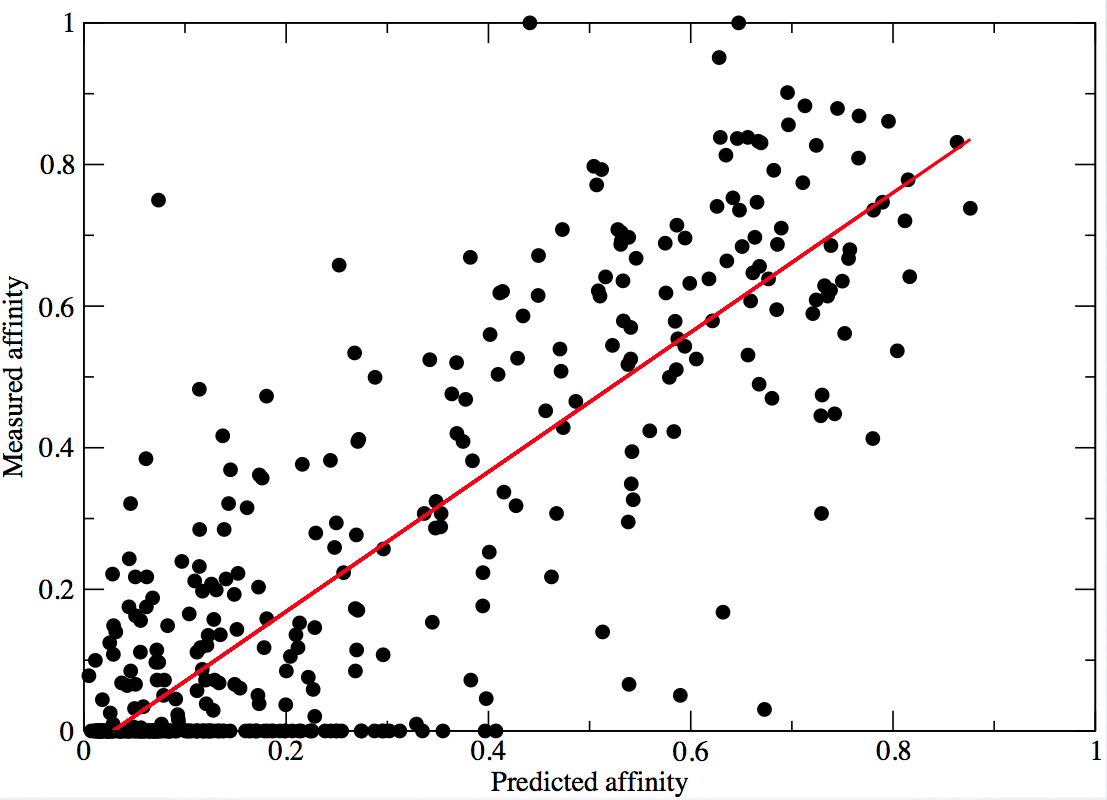 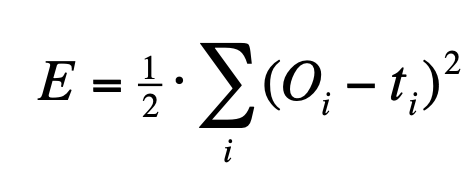 E1 = 1.5
dE<0; Paccept =1
E2 = 1.3
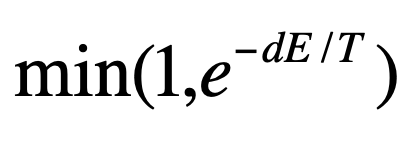 dE>0; 0 < Paccept < 1
E2 = 1.7
MC minimization
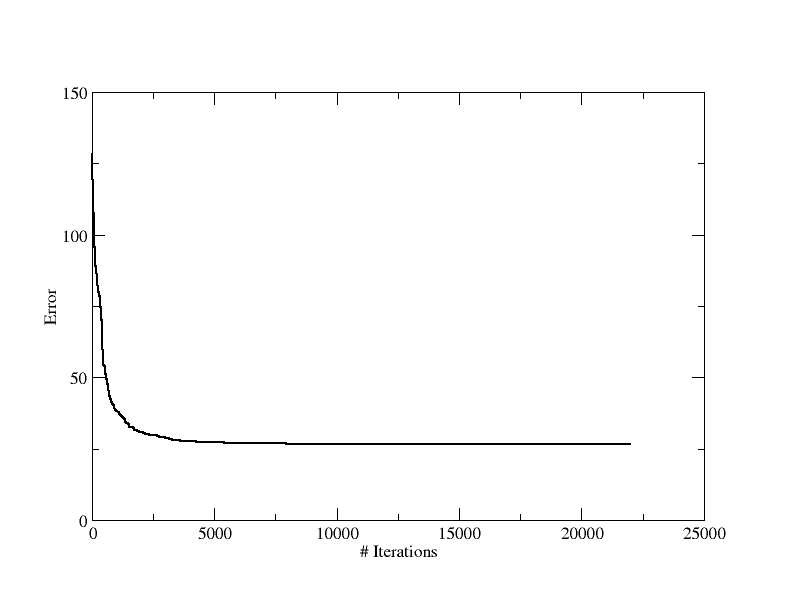 Monte Carlo Temperature
What is the Monte Carlo temperature?


Say dE=0.2, T=1


T=0.001
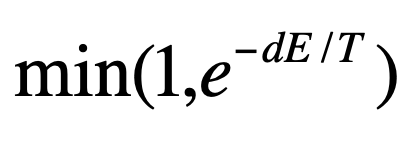